Читательская грамотность
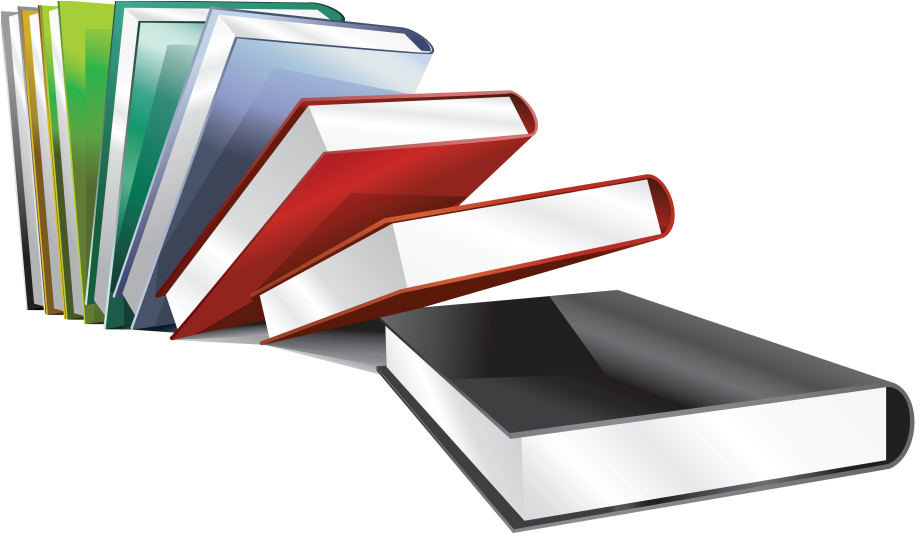 Читательская грамотность – это не синоним начитанности или хорошей техники чтения, а способность понимать, использовать и анализировать прочитанное, изучать их для решения своих жизненных задач.
РАКЕТАРЫБААНАНАСДЕТИРЕБЯТАРАКДОМ РЯБИНА
кородава, сокабака, могулоко, сокрарока, машидамна, гошинрод
Здоровому - грач не нужен.
Старый круг лучше новых двух.
Ус - хорошо, а два лучше.
Труд кормит, а пень портит.
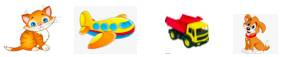 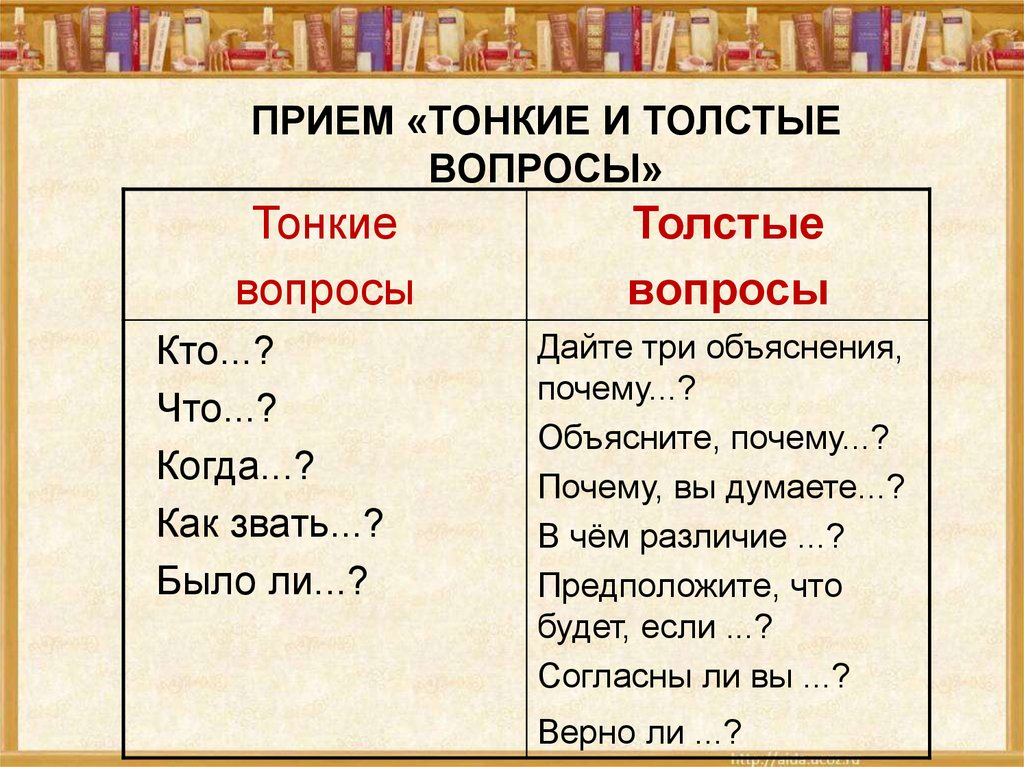 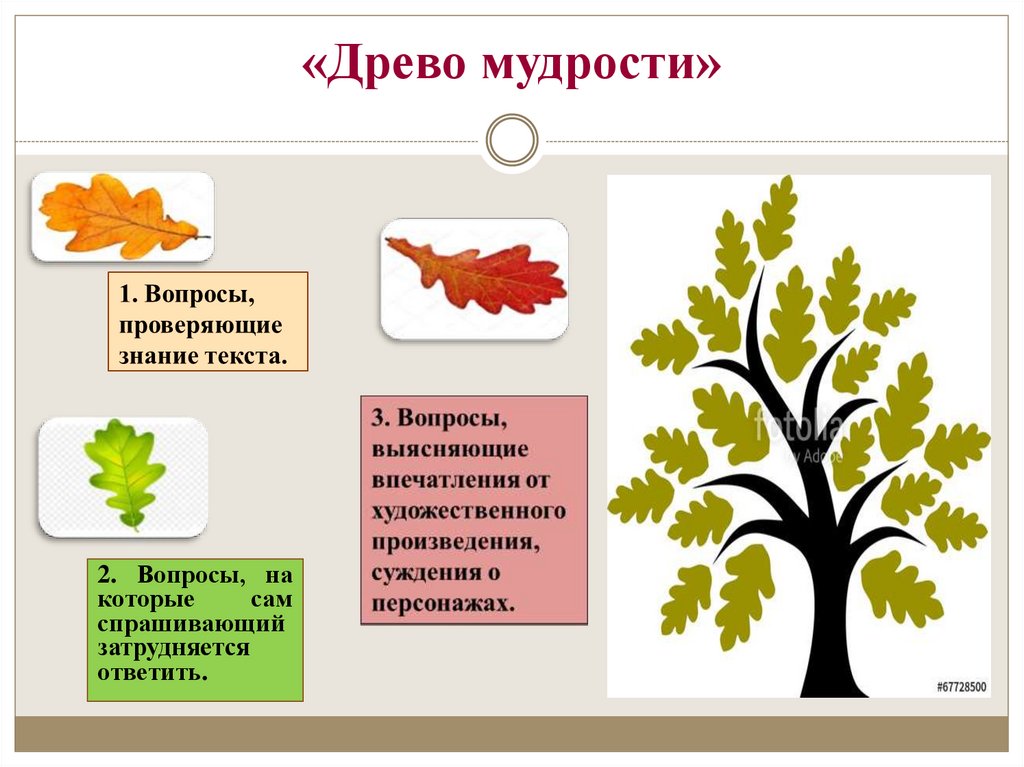 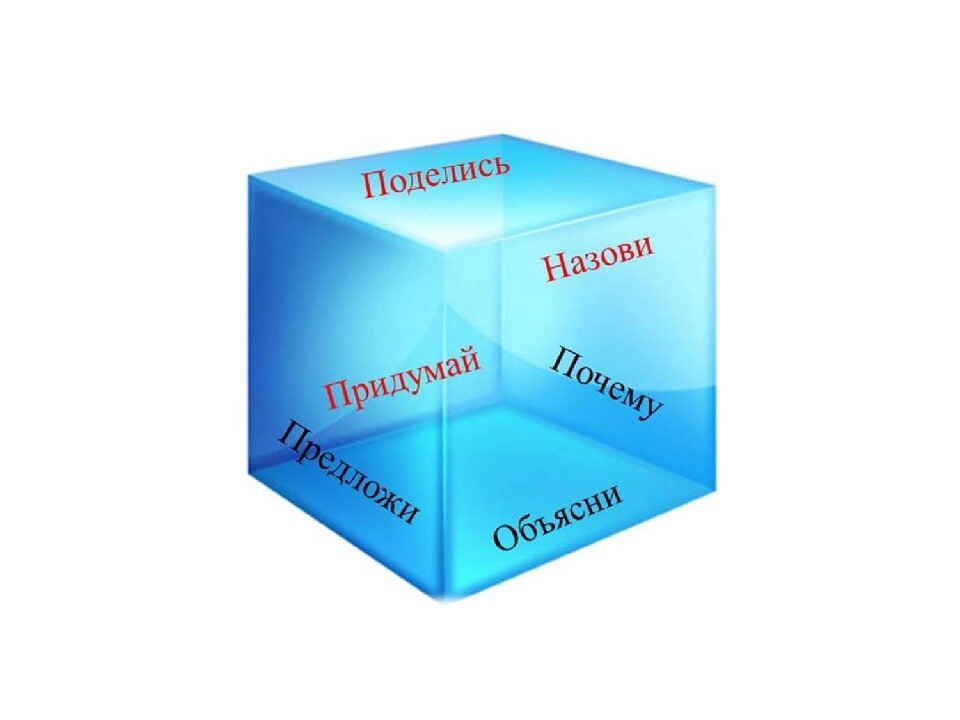 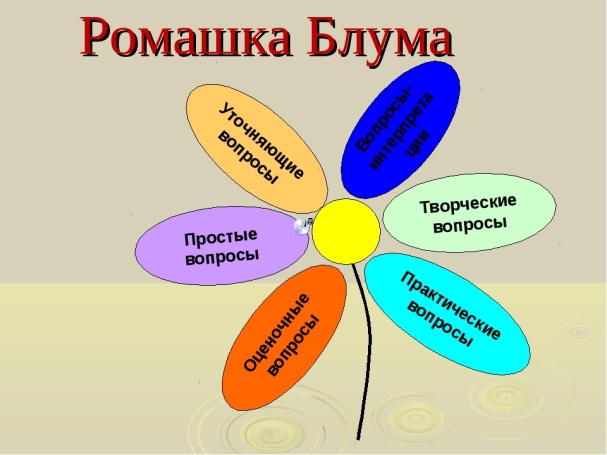 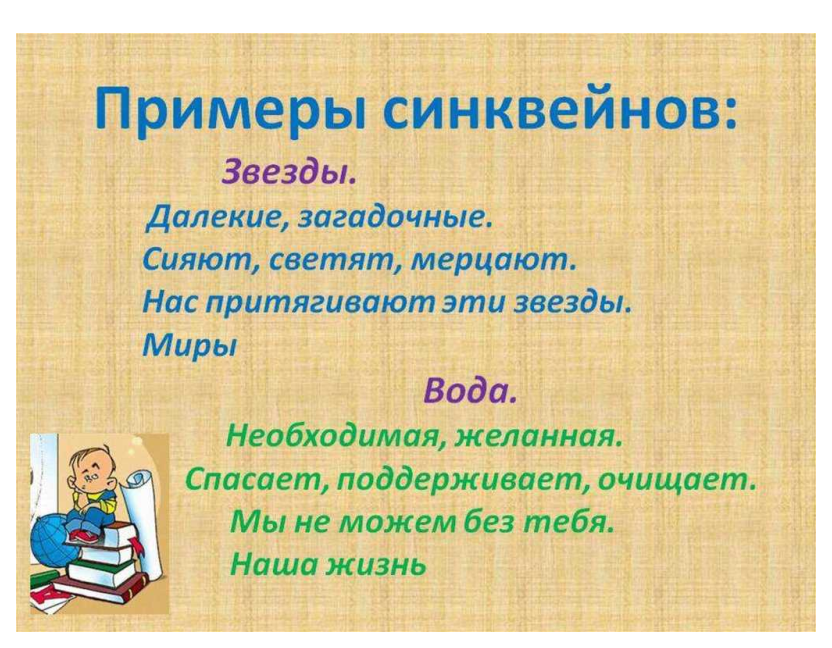 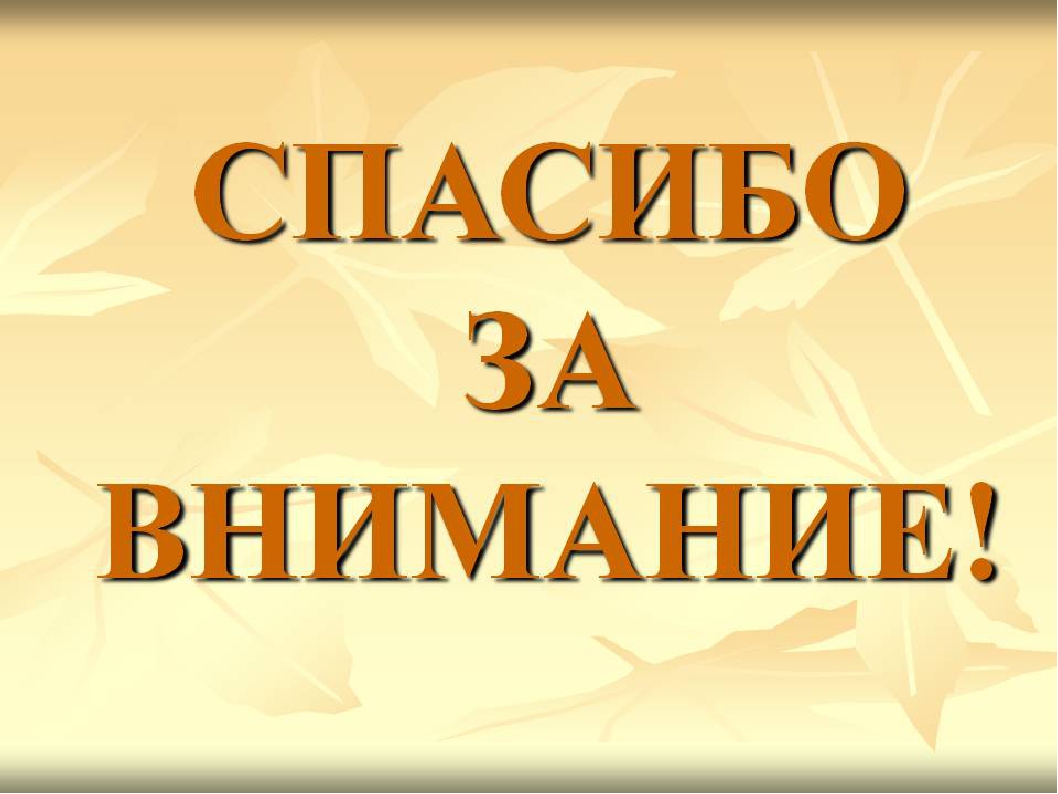